Powerful Marketing Public Relations
Hifni Alifahmi
Email: alifahmi21@yahoo.com
Lifetime Messages
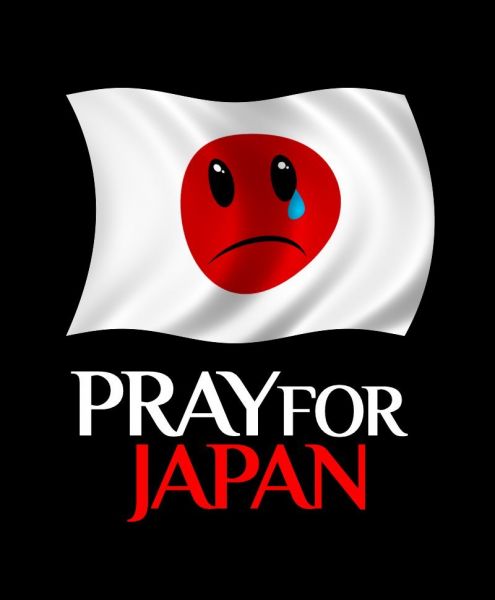 Lifetime Songs:
Pray (Justine Bieber)
Everybody Hurts
We are the World
Another Day in Paradise
You Raise Me Up (Josh Groban)
Marketing Public Relations
Awards,
Anniversaries
Corporate
Ad, PSA
Kolaborasi
CPR-MPR
Sense of 
Marketing
Community
Marketing PR
Powerful
Marketing
PR
Marketing PR
Strategy
Marketing PR
Planning
Cause-Related
Marketing
Event
Marketing
Newsworthy
Marketing PR
Sense of 
Public Relations
Sponsorship Marketing
Virtual/Interactive Marketing PR
Outline Marketing PR #1
Kronologi dan Konsep Marketing PR (MPR). 
Publicity, Marketing & Relationship, Historical PR, Segitiga Emas MPR, Sense of PR in Advertising.
Fungsi dan Posisi Marketing PR. 
Era Marketing PR, Fungsi Harmonisasi Iklan dan PR, Lima Model Kolaborasi Marketing dan PR.
Marketing PR Tactics. 
A to Z Marketing PR Tactics.
Negative & Bad Publicity/PR
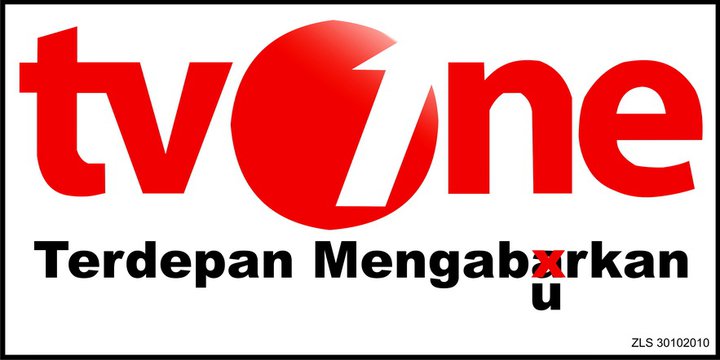 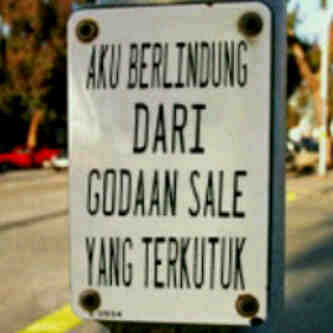 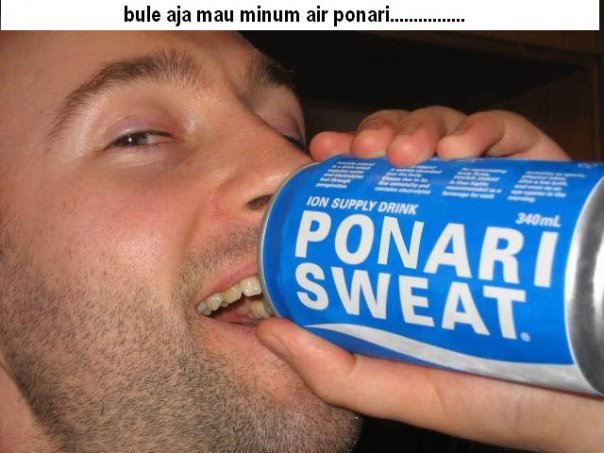 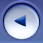 Mengapa Perlu Marketing PR?
Pemasaran dan iklan hanya sebatas mengenalkan, membujuk dan menciptakan preferensi konsumen;
Iklan dan promosi tidak bisa berjalan sendiri-sendiri;
Perlu dukungan kredibilitas pesan-pesan kehumasan terhadap muatan informasi iklan dan promosi;
Kini saatnya kolaborasi insan iklan dan promosi dengan pelaku kehumasan dalam merumuskan strategi dan taktik Humas Pemasaran yang efektif.
Marketing & Relationship
Marketing  is organizational function and a set of process for creating, communicating and delivering value to customers and for managing customer relationship in ways that benefit the organization and its stakeholders (American Marketing Association).
The focus on customer relationships and value has led many companies to emphasize relationship marketing, which involves creating, maintaining, and enhancing long-term  relationships with individual customers as well as other stakeholders for mutual benefit.
Source: Kotler & Keller, Marketing Management, 12e, 2006: 6.
Belch & Belch, Advertising & Promotion: an IMC Perspective, 2007: 8.
Historical Models of PR
*) Press Agentry = Publicity
Source: Cornelissen (2004: 35).
Marketing Public Relations
Marketing Public Relations is the use of public relations strategies and techniques to achieve marketing objectives. The purpose of MPR is to gain awareness, stimulate sales, facilitate communication, and build relationship between consumers and companies & brands.

The principal functions of MPR are the communication of credible information, the sponsorship, and the support of causes that benefit society.
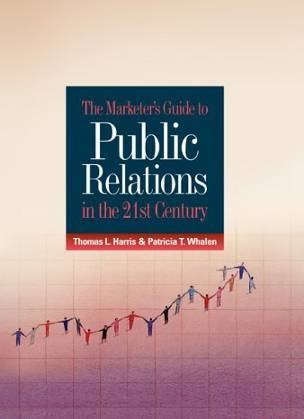 Thomas L. Harris, Value-Added Public Relations: the Secret Weapon of Integrated Marketing, 1998.
Thomas L. Harris, The Marketer’s Guide to Public Relations in the 21st Century, 2006.
Segitiga Emas Marketing PR
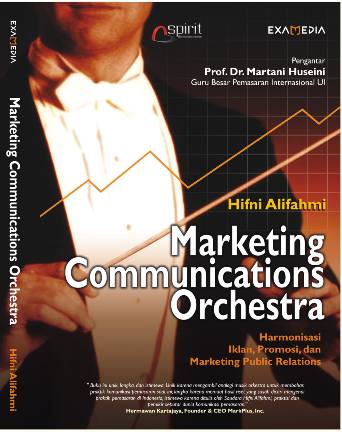 Spirit
Sense
Strategic
Strategic
Marketing Public Relations
Marketing
Public Relations
Sense
Spirit
Sense of PR in Advertising
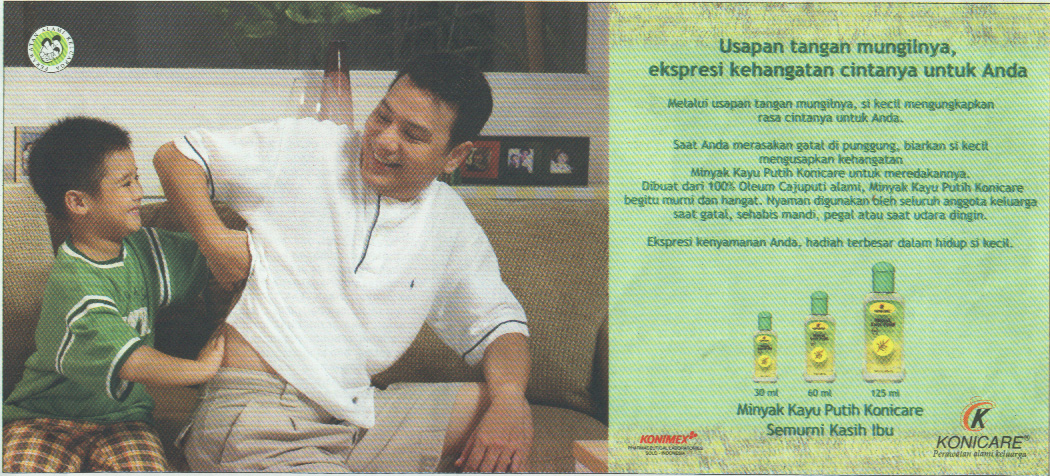 Era Marketing Public Relations
MegaMarketing (Philip Kotler, 1986)
PR in the Marketing Mix, (Jordan Goldman, 1990)
PENCILS: Publications, Events, News, Community Involvement, Identity Media, Lobbying, Social Investment (Philip Kotler, 1991)
Relationship Marketing (Regis McKenna, 1993)
Marketing Corporate Image (James R Gregory, 1993) 
Image Marketing (Joe Marconi, 1996)
Reputation Marketing (Joe Marconi, 2002)
Marketing Public Relations, Thomas L. Harris, 1991/1998/2006.
Kriteria Marketing PR
Sentuhan pemasaran simpatik, humanis, peduli sehingga meraih dukungan publik:
Mengundang empati-simpati masyarakat
Bernilai berita tinggi sehingga muncul dalam  publikasi media massa
Nuansa spiritual 3N: Naluri, Nalar, Nurani
Mengundang keterlibatan khalayak atau konsumen: stakeholder involvement
Pedang bermata-dua: dua pistol penyampai pesan kehumasan dan kampanye pemasaran
Fungsi Harmonisasi Iklan-PR
Harmonisasi iklan dan public relations, bukan rivalitas dalam strategi, anggaran dan implementasi program
The Rise of PR?
The Fall of Ads?
Public Relations is
the sun, uses the slow buildup, verbal, reaches somebody, other-directed, lives, inexpensive, favors new brands, likes new names, serious, credible, brand building.
Advertising is
the wind, uses the big bang, visual, reaches everybody, self-directed, dies, expensive, favors line extensions, likes old names, funny, incredible, brand maintenance.
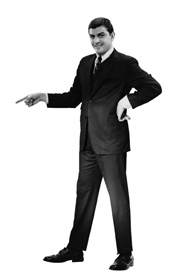 Source: Al Ries & Laura Ries, 2002
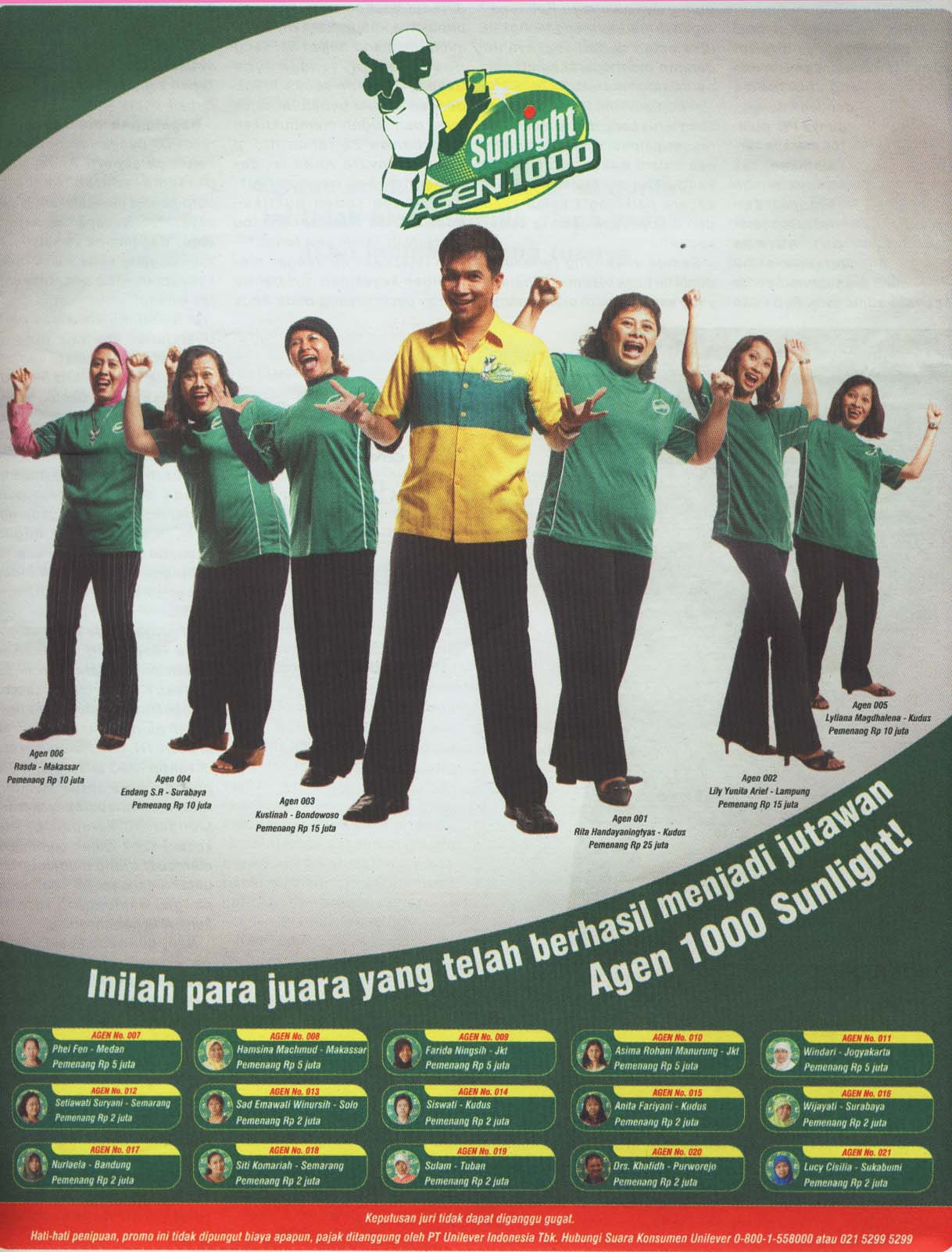 Marketing PR Sunlight
Publikasi negatif
bintang iklan Krishna Murti yang masuk penjara karena kasus. Brand endorser diganti oleh Syahrul Gunawan. Program promosi yang menggaet pelanggan secara berantai dan membangun komunitas ini bernilai PR.
Lima Model Kolaborasi
 Marketing & PR
Mkt
PR
Mkt
PR
Separate but equal functions
Equal but overlapping functions
Mkt
PR
Mkt=PR
PR
Mkt
Marketing as the dominant function
PR as the dominant function
Marketing & PR as the same function
Marketing PR: Multivitamin?
Marketing PR perlu dimulai pada jaman normal atau saat aman/berjaya, bukan saat krisis.
MPR dirancang untuk jangka panjang sebagai program berkesinambungan.
MPR bukan antibiotik di masa genting/krisis.
MPR adalah ibarat multivitamin untuk menjaga stamina yang prima.
A to Z Marketing PR Tactics
Advertising, Anniversaries
Annual Reports, Awards
Audio-visual, Brochures
Charities, Conferences
Contests, Case Studies
Books, Success Stories
Demonstrations, E-mail
Event Support, Direct-mail
Fan Clubs, Festivals 
Grand Openings, Hotlines
Interactive Software, Kits
Interviews, Launching
Letters to the Editors
Mall Campaign, Milestones
Media Tours, Multimedia
News Conference/Release
Open House, Endorsement
A to Z Marketing PR Tactics
Personal Appearances
Photos, Polls, Posters 
Product Placement
Press Kits, Publications
Public Service Ads
Radio Promo, Road-shows
Sampling, Software 
Special Events, Speeches
Survey, Sponsorships
Exhibitions, Icons/Mascot 
Newsletters, Newsgroups
Promo Materials, Reprints
Press Gathering, Sampling
Seminars, Symposiums
Spokespersons, Signage
Video/Teleconferences 
Video News Release
Trade-show, Website
Sports Marketing PR
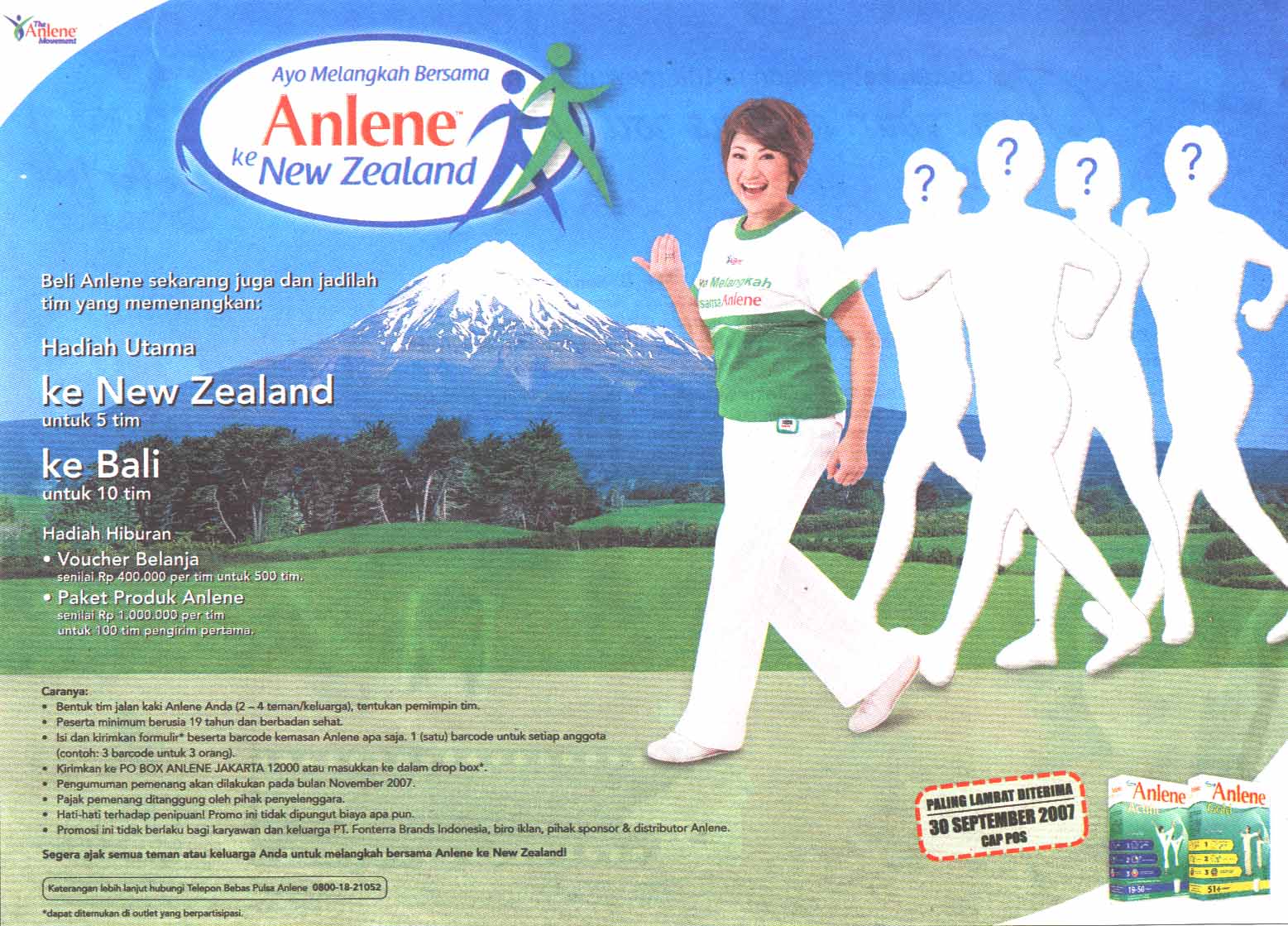